W czym jesteśmy dobrzy 
Na początku naszej prezentacji chciałam dodać że każdy jest dobry w czymś innym . 
Każdy ma swoje mocne strony np. możesz być dobra z matematyki ale nie oznacza to że musisz być dobra też w W-F  i Historii . Dlatego każdy ma swój talent .  I należy go pogłębiać , należy nie wstydzić się go jeśli masz np. talent głosu . Należy trenować go i ćwiczyć . Gdy będziesz trenował możesz osiągnąć swój cel . Dlatego zawsze należy pamiętać by nie wstydzić się tego kim się jest i co się potrafi . Zawsze należy pamiętać że ćwicząc i pogłębiając swój talent można daleko zajść dlatego nie należy się przejmować komentarzami innych . Zawsze patrz na siebie nie patrz na innych . Nie każdy może mieć taki talent jak ty.  Musisz go wykorzystać . Bo w życiu możesz mieć tylko jedną taka szanse . Dlatego pisząc ten referat właśnie to chciałam uwzględnić .
Częściej uczniowie , którzy bardzo dobrze się uczą nie są zbyt dobrzy W-Fu , tak naprawdę nie wiadomo co wpływa  na taką sytuację .
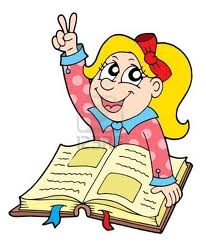 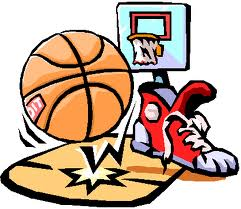 Bywa także odwrotnie , uczeń , który dobrze sprawuję się na lekcjach Wychowania Fizycznego.
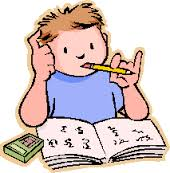 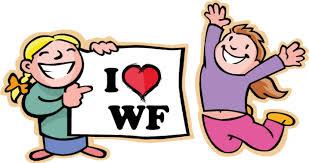 Każdy z Nas ma jakiś talent 
Niektórzy z Nas mają talenty plastyczne . Tacy uczniowie potrafią pięknie malować , rysować i wykonywać robótki ręczne .
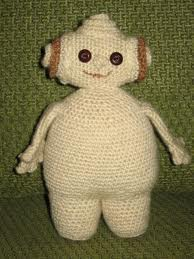 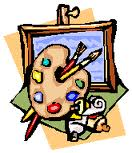 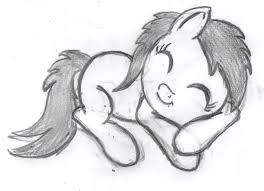 Wśród Nas są osoby , które mają talent muzyczny . Te osoby potrafią śpiewać czy grać na różnych instumętach.
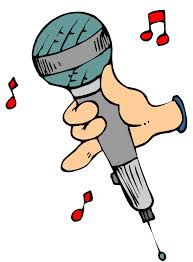 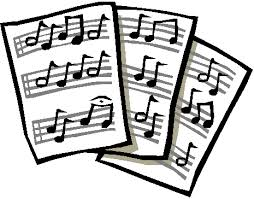 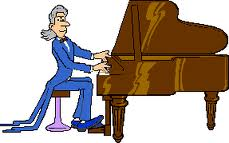 Są także talenty gimnastyczno – akrobatyczne . Takie osoby potrafią wyginać się , skakać i rozciągać . Gimnastycy nie mogą od razu zaczynać od najtrudniejszych ćwiczeń najpierw musi się rozgrzać .
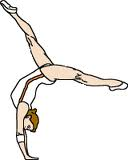 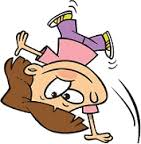 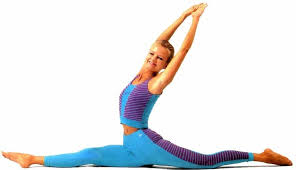 Niektórzy Nasi rówieśnicy mają talent taneczny . Nie tylko dobrze się ruszają ale mają także niesamowite wyczucie rytmu .
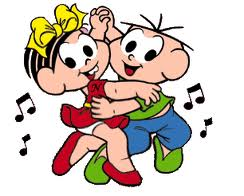 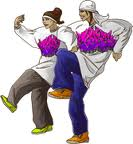 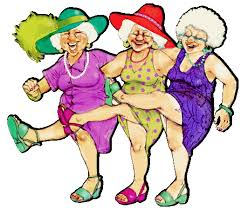 Podsumowanie 
Jest jeszcze wiele innych kategorii co do talentów. Przypominam , że każdy ma inny talent i nie należy się z tego naśmiewać . Więc szanujmy pasją innych , bo mają oni uczucia tak jak ty 
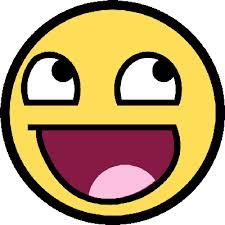 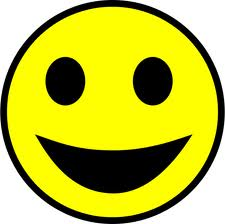 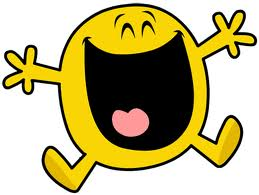